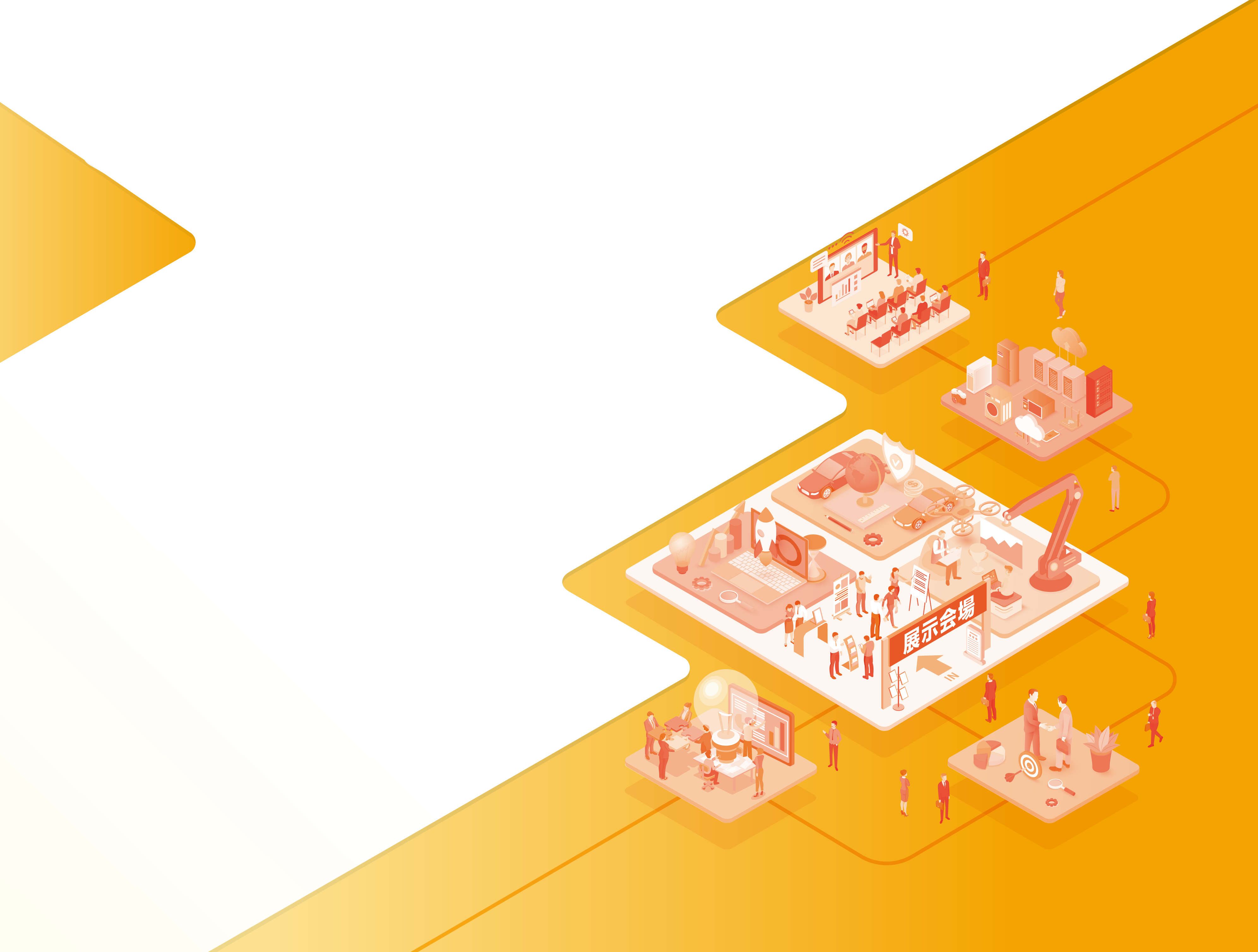 10/18
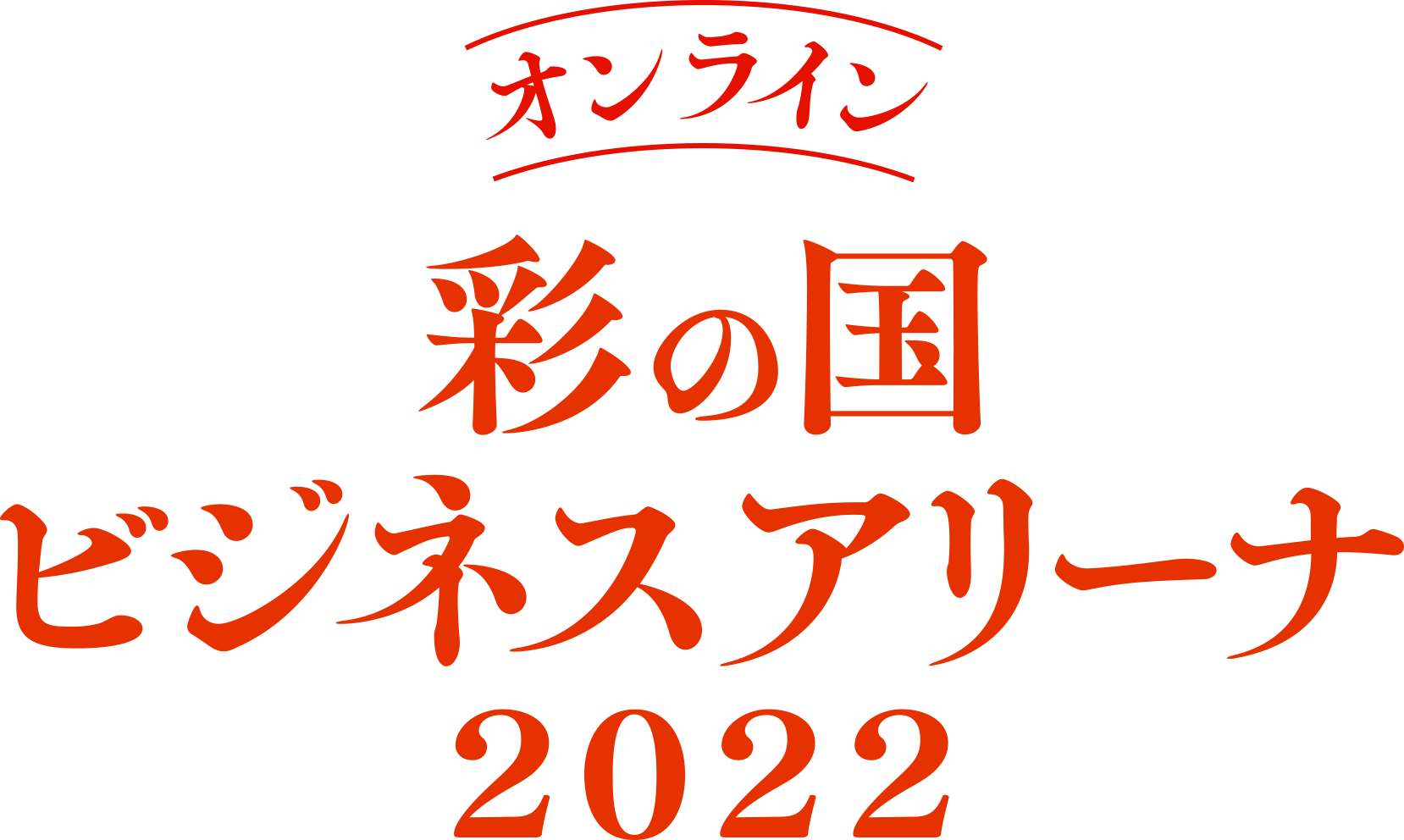 プレサイト
オープン！
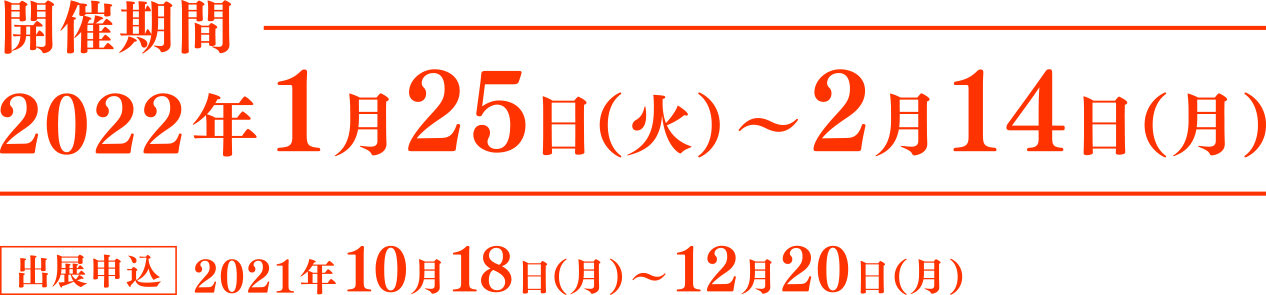 皆様のご意見をもとに、さらに機能を充実しました！
出張サポート
Zoomやチャット